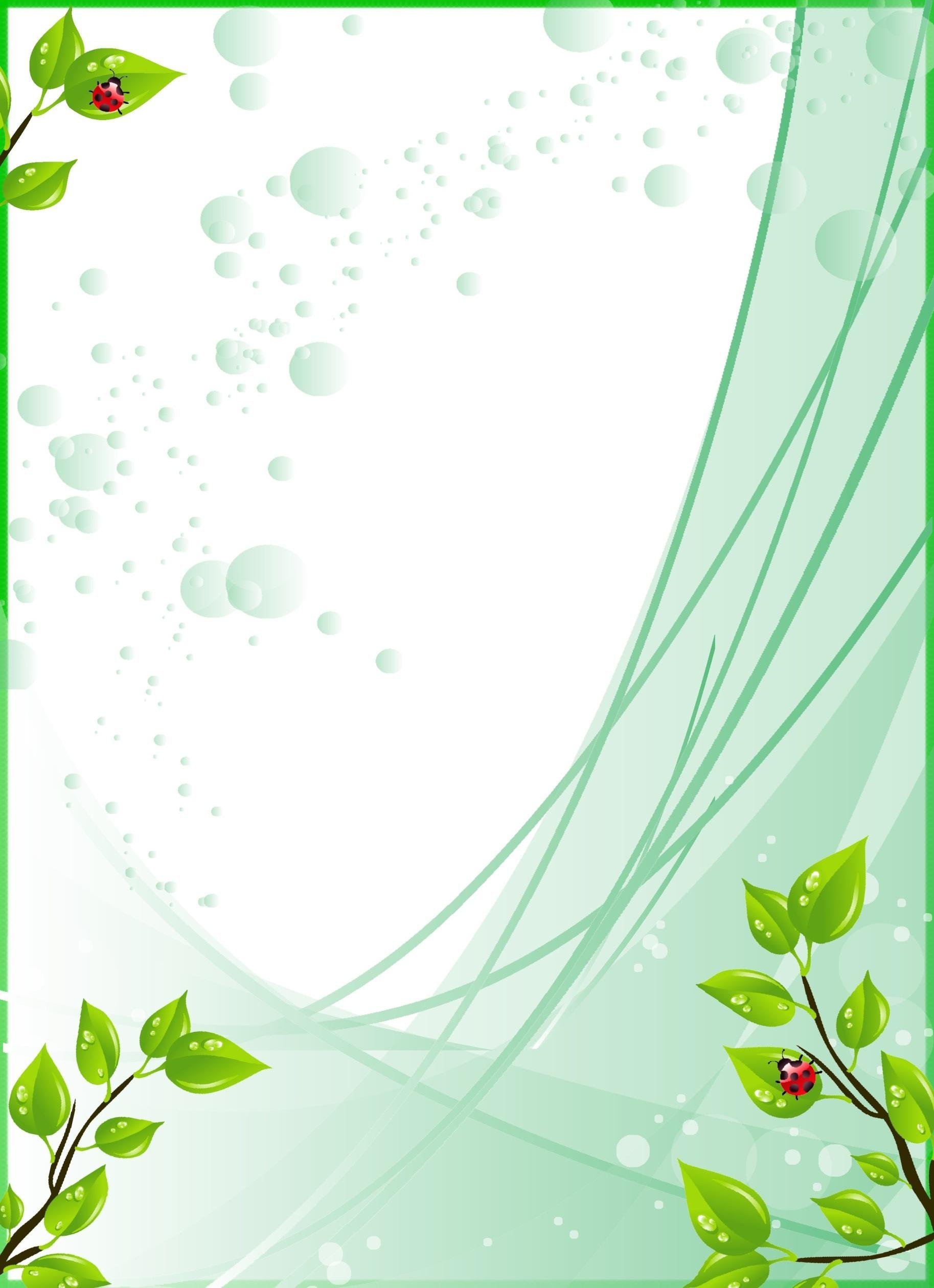 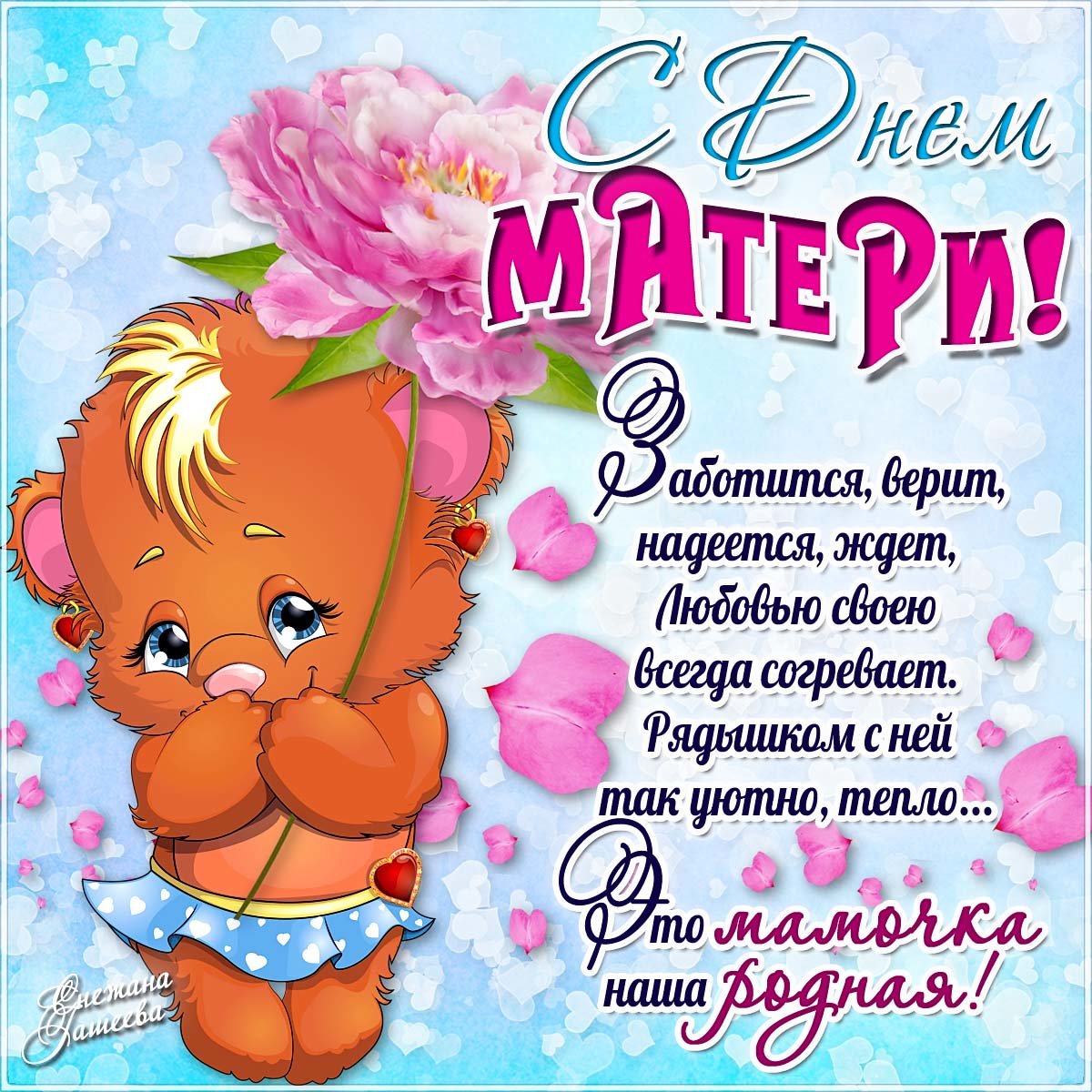 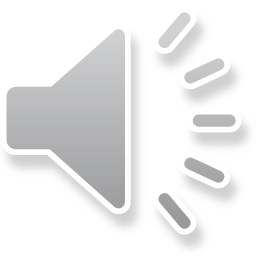 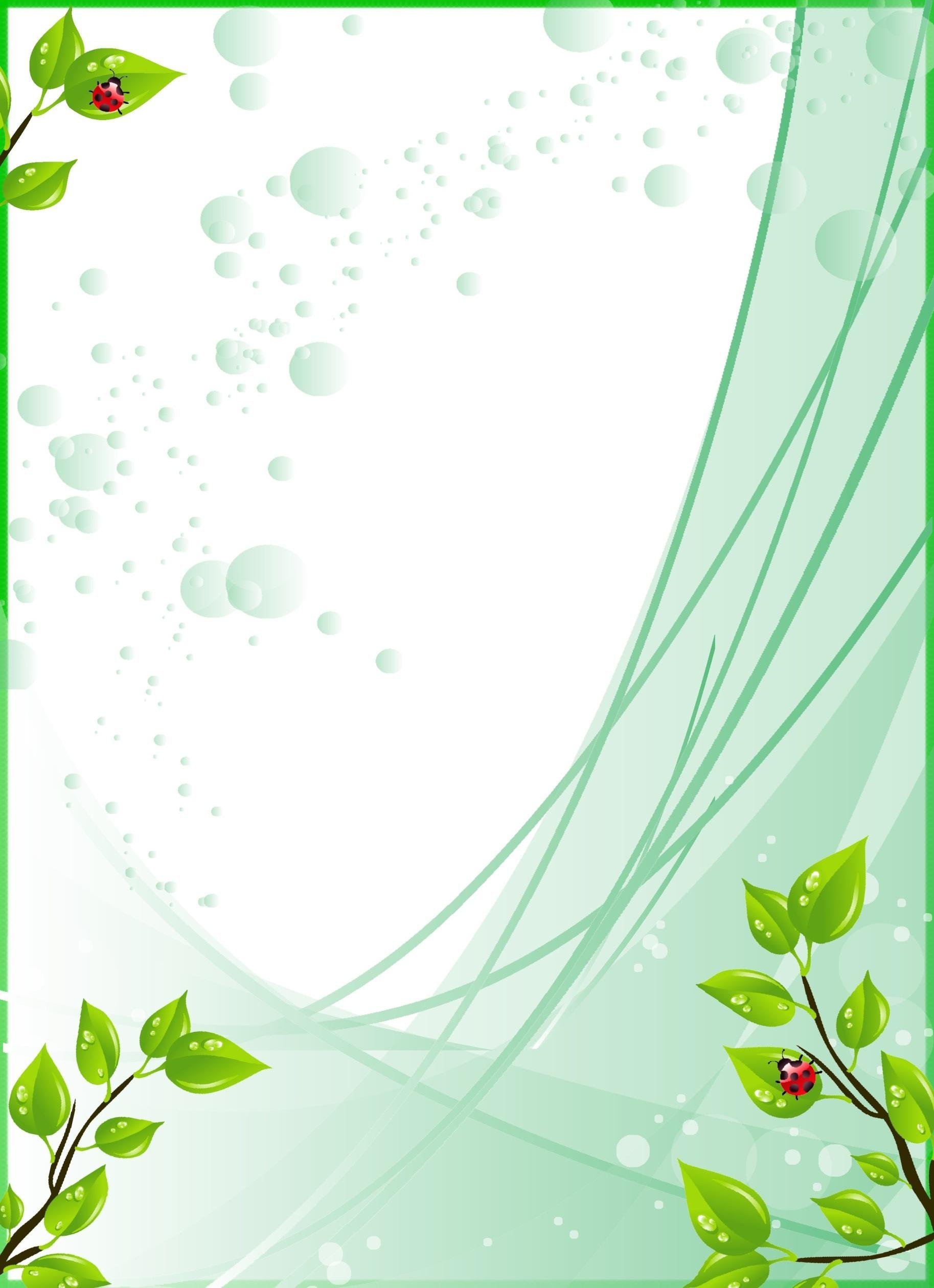 Я твоя принцесса
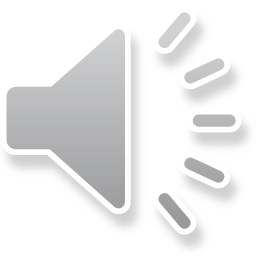 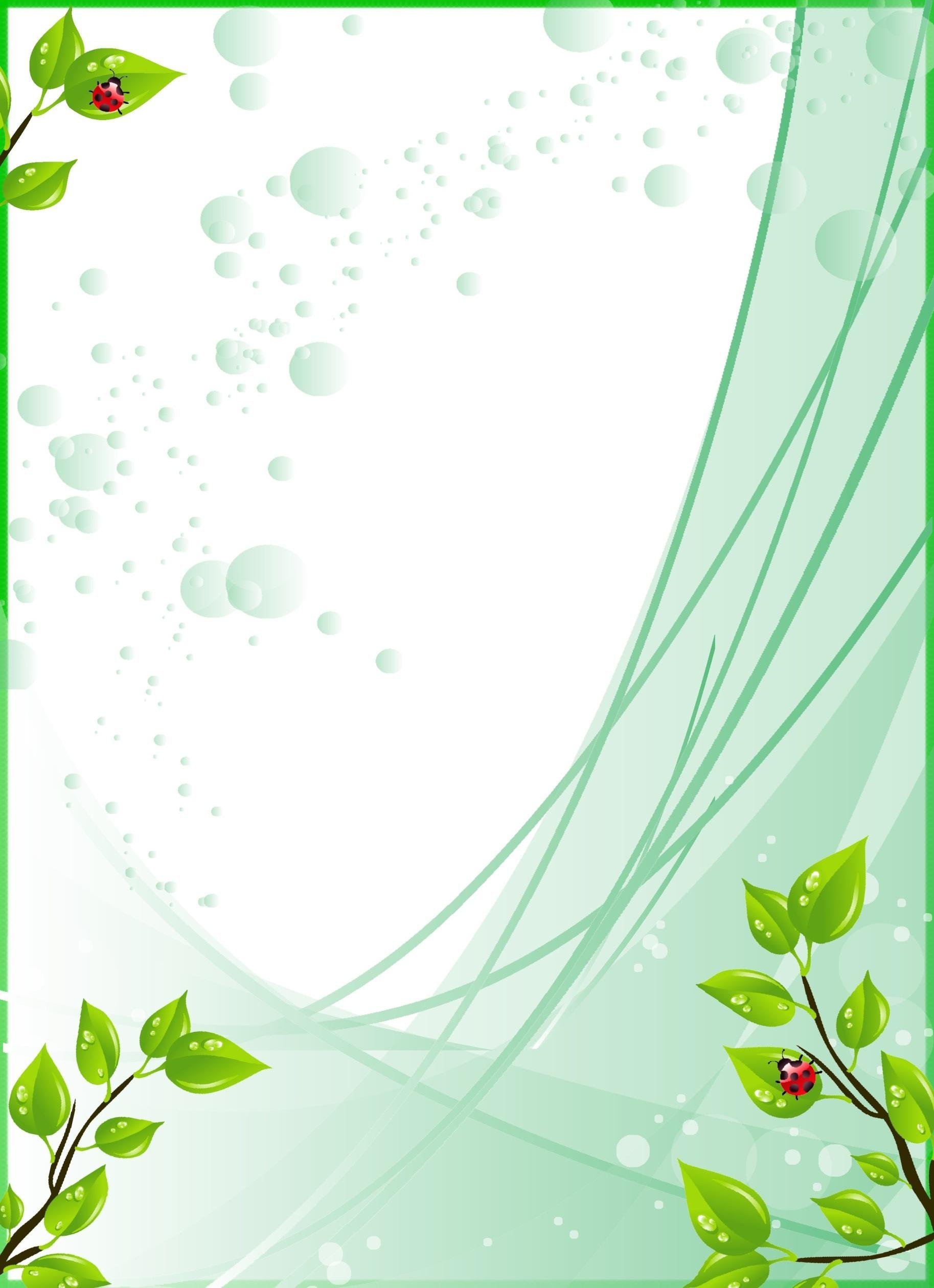 Я твой зайчик
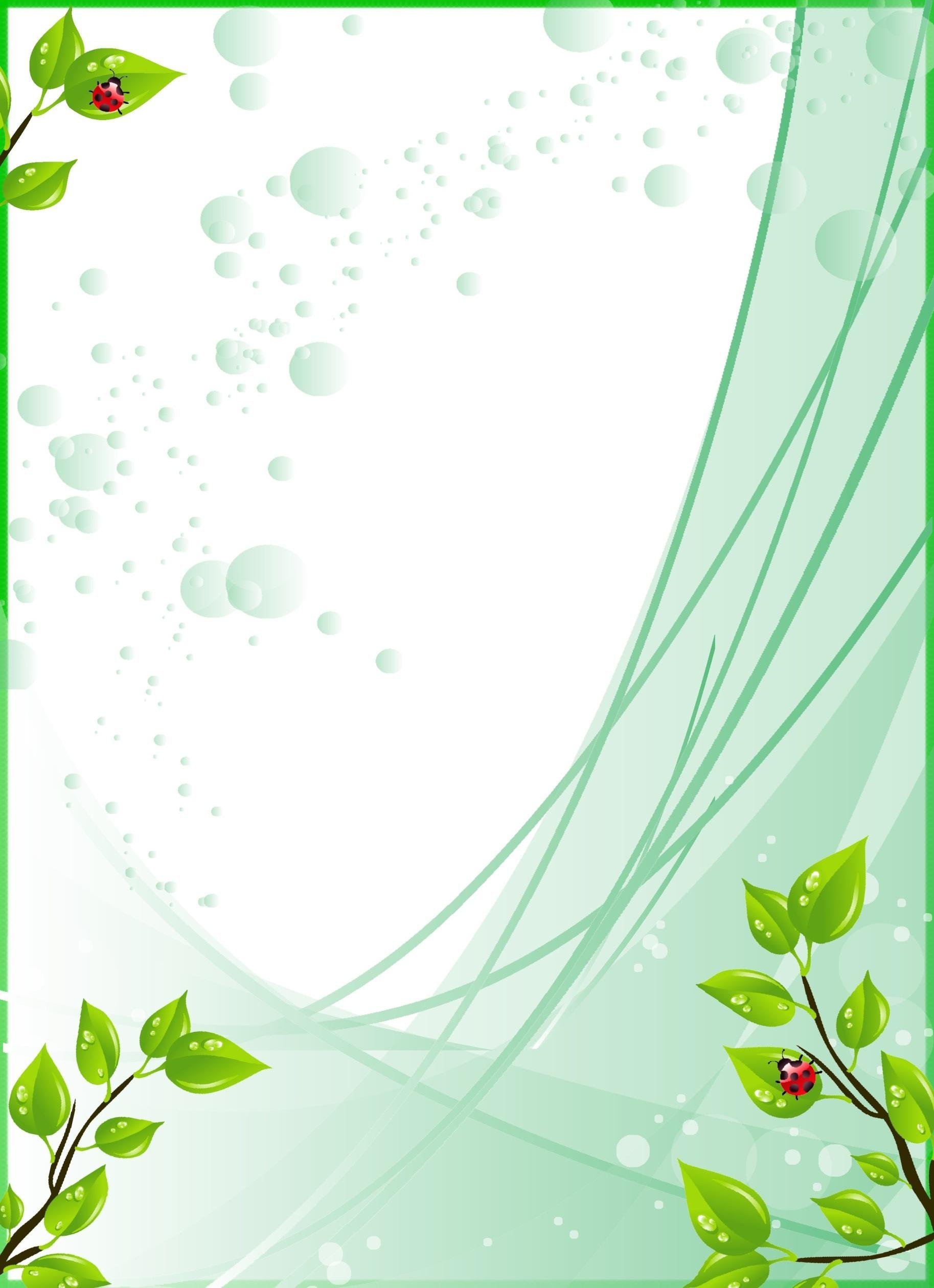 Я подарю тебе все цветы мира!
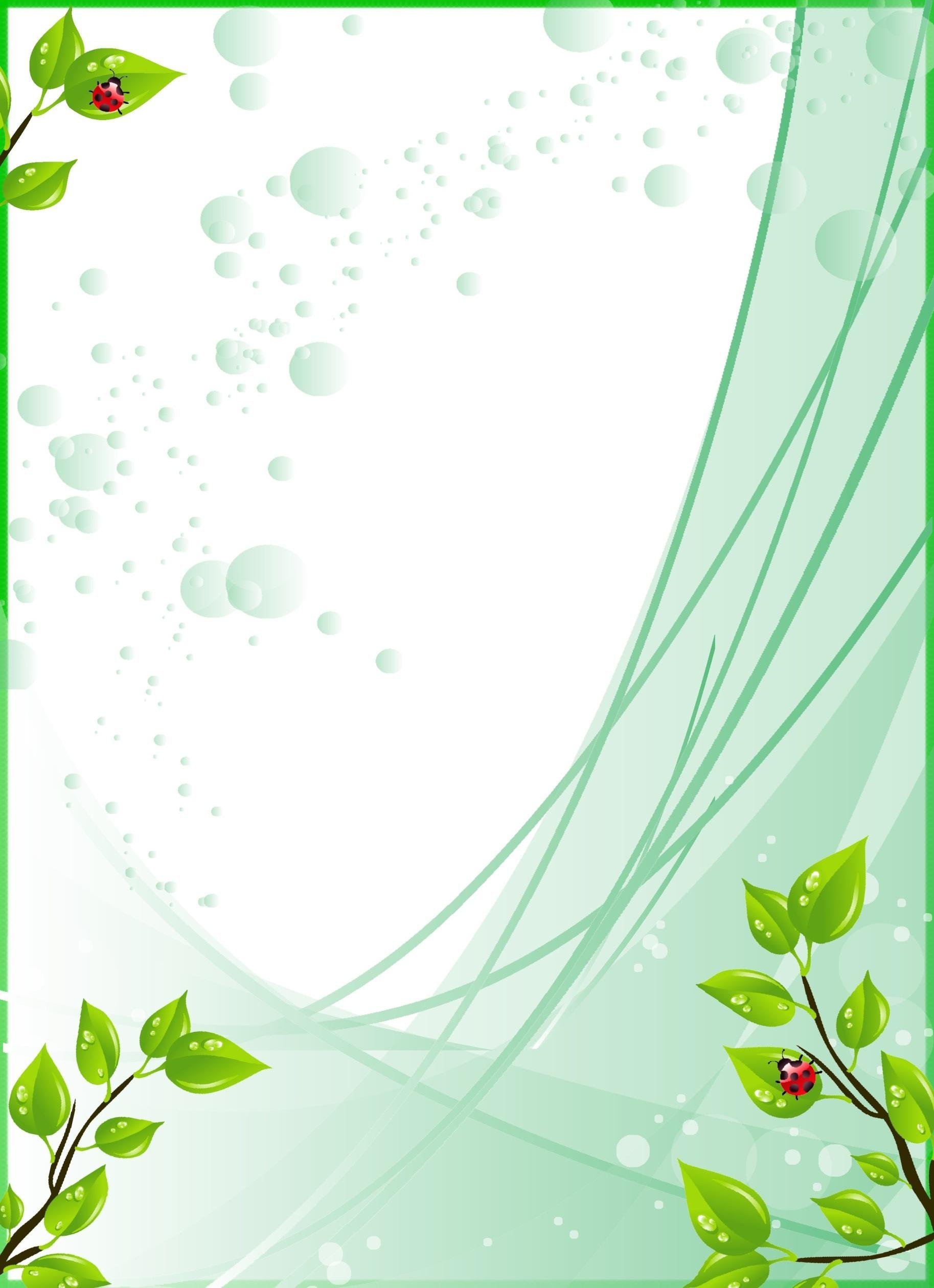 Я думаю о тебе каждую секунду!
Мама, весь мир тебе дарю!
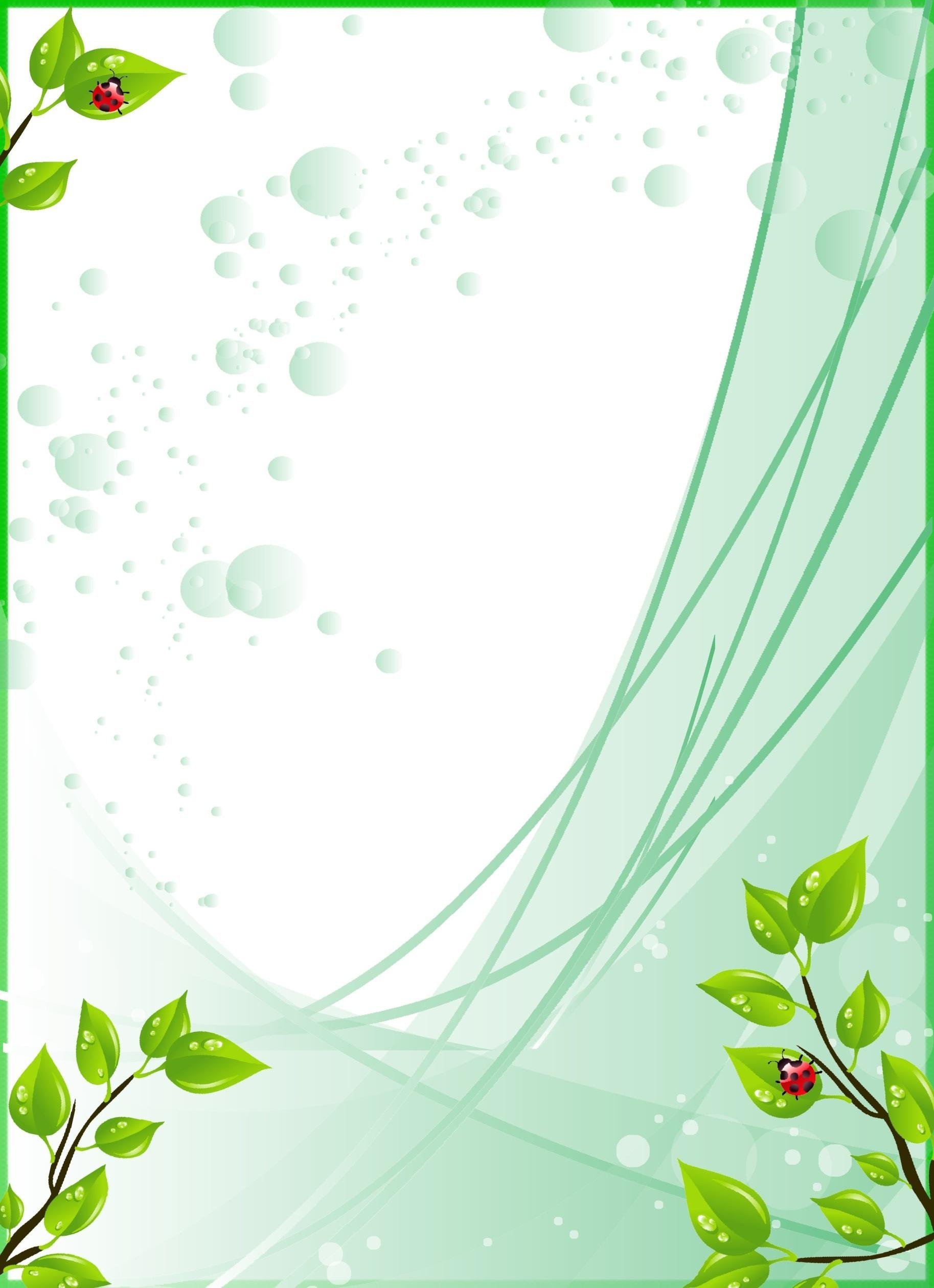 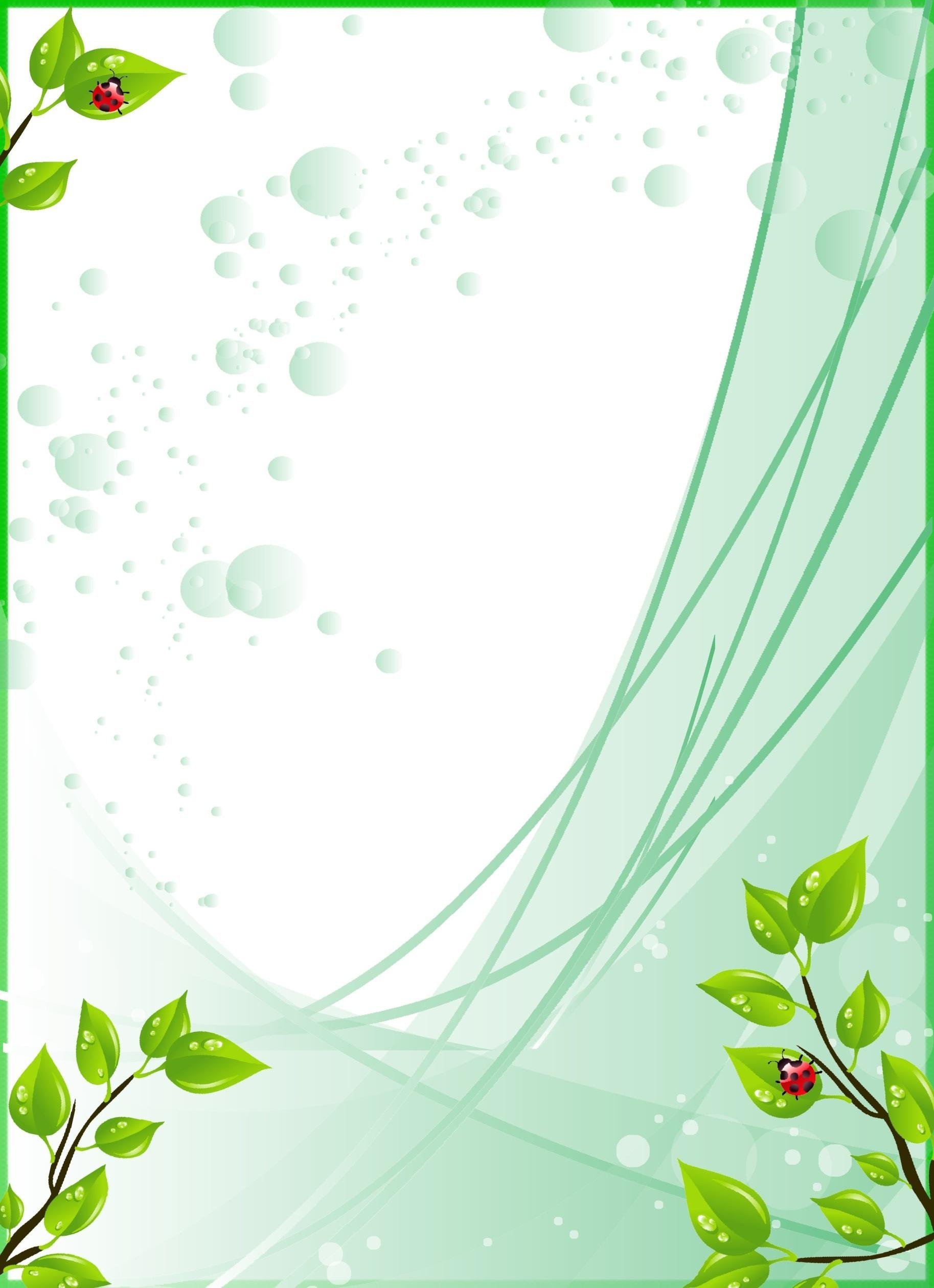 Мама, всегда заботится обо мне!
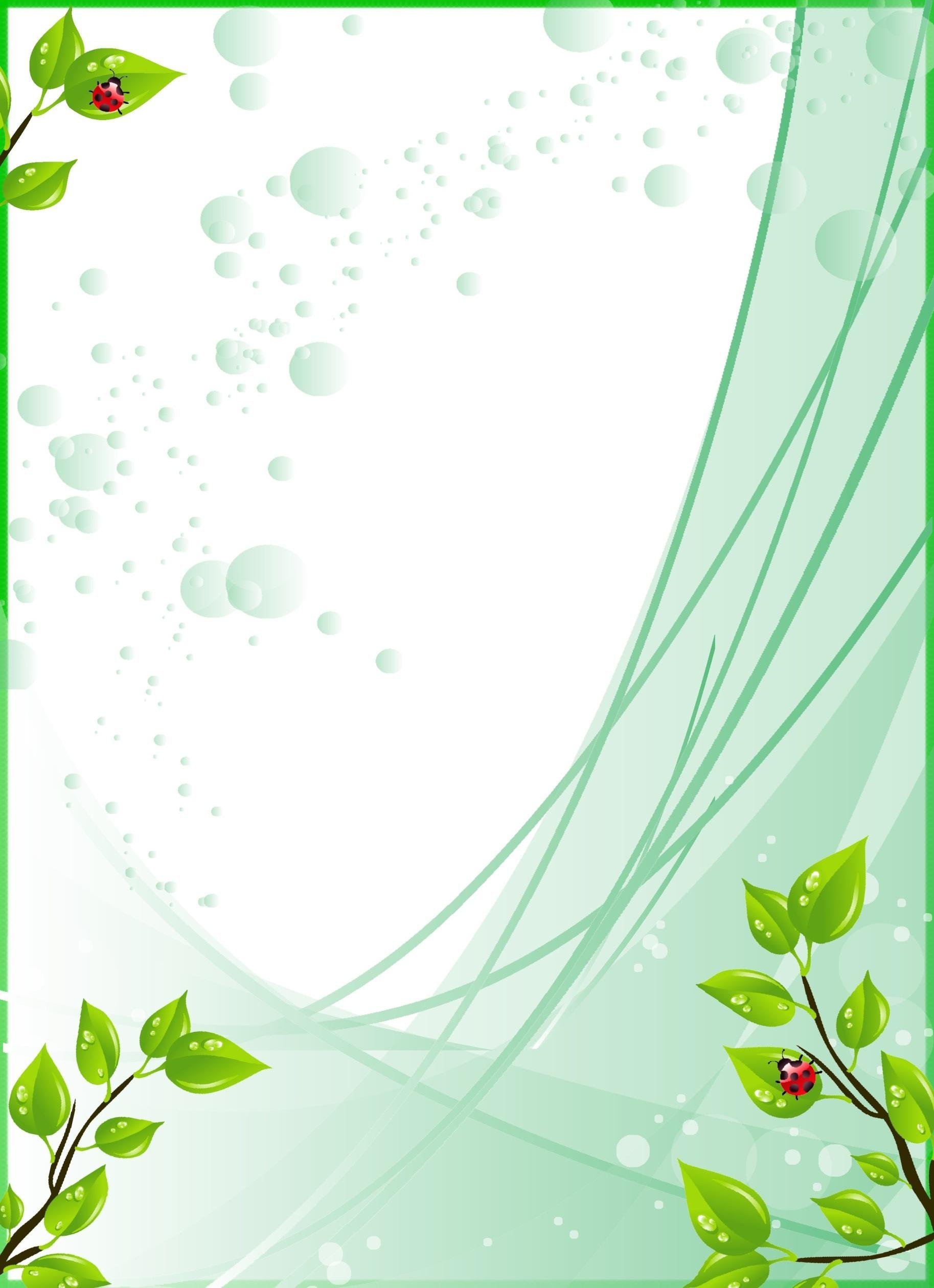 Мама, я твоё солнышко!
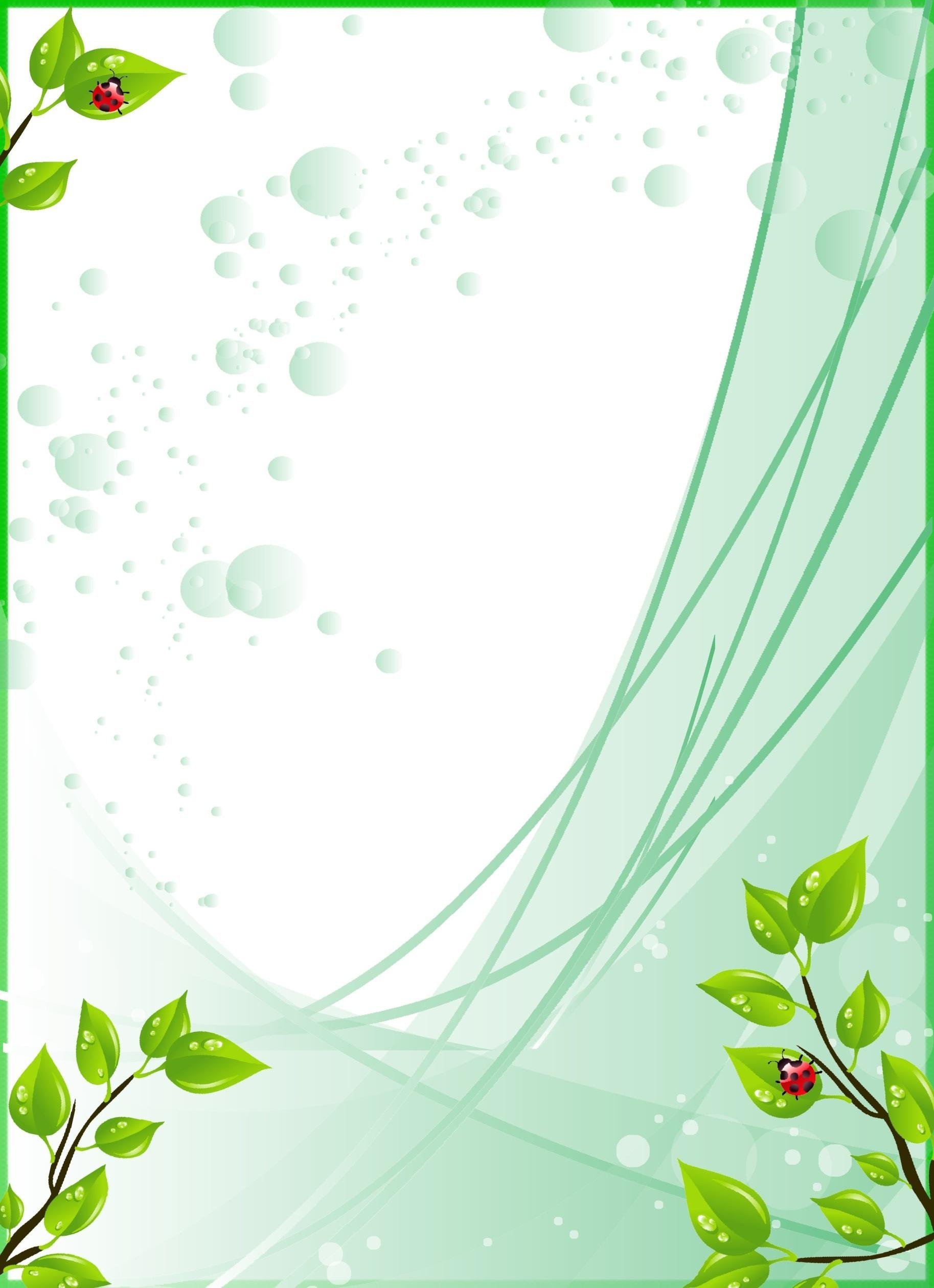 Мама, всегда знает , что мне нужно!
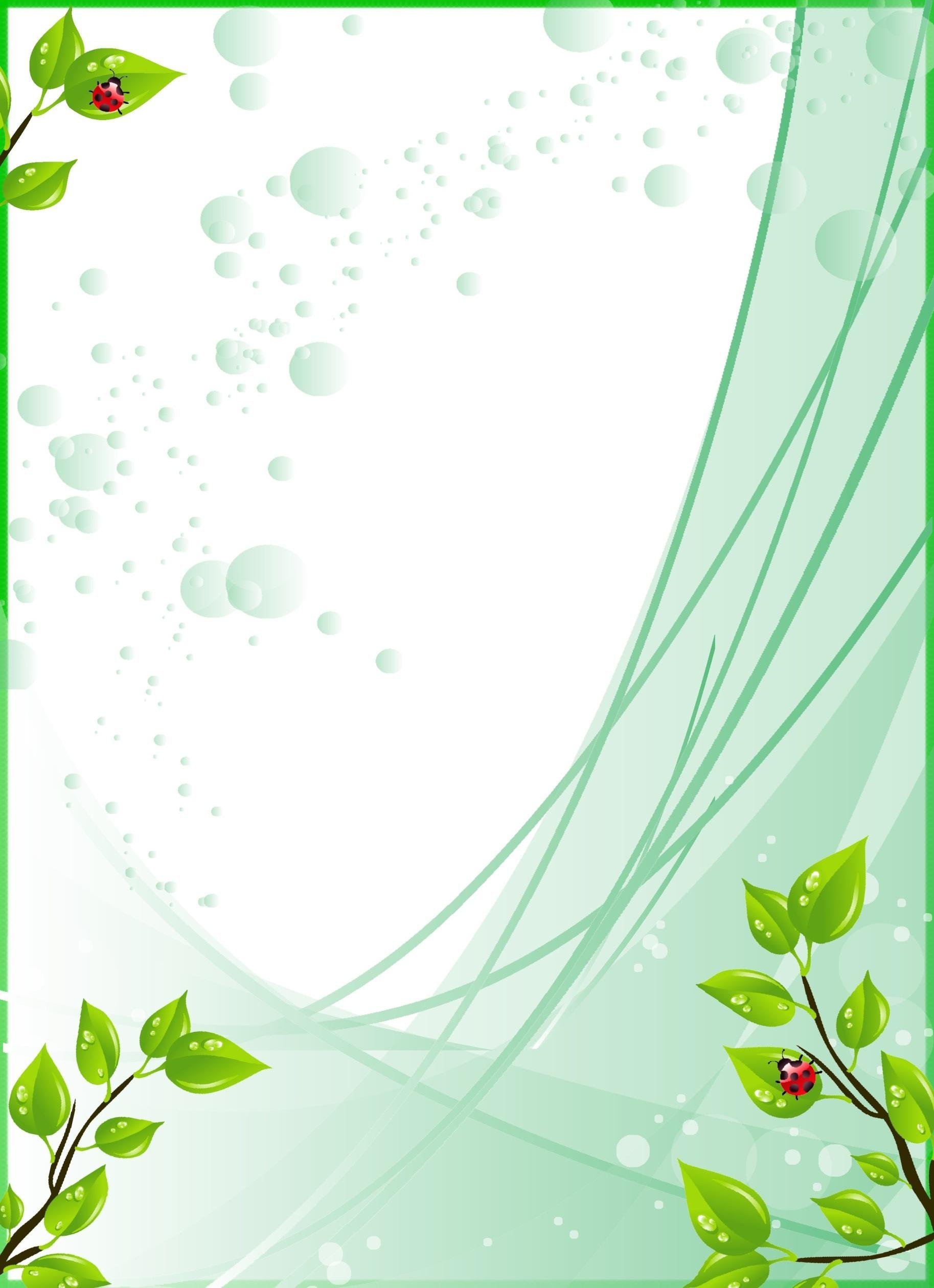 Мама, всегда вылечит!
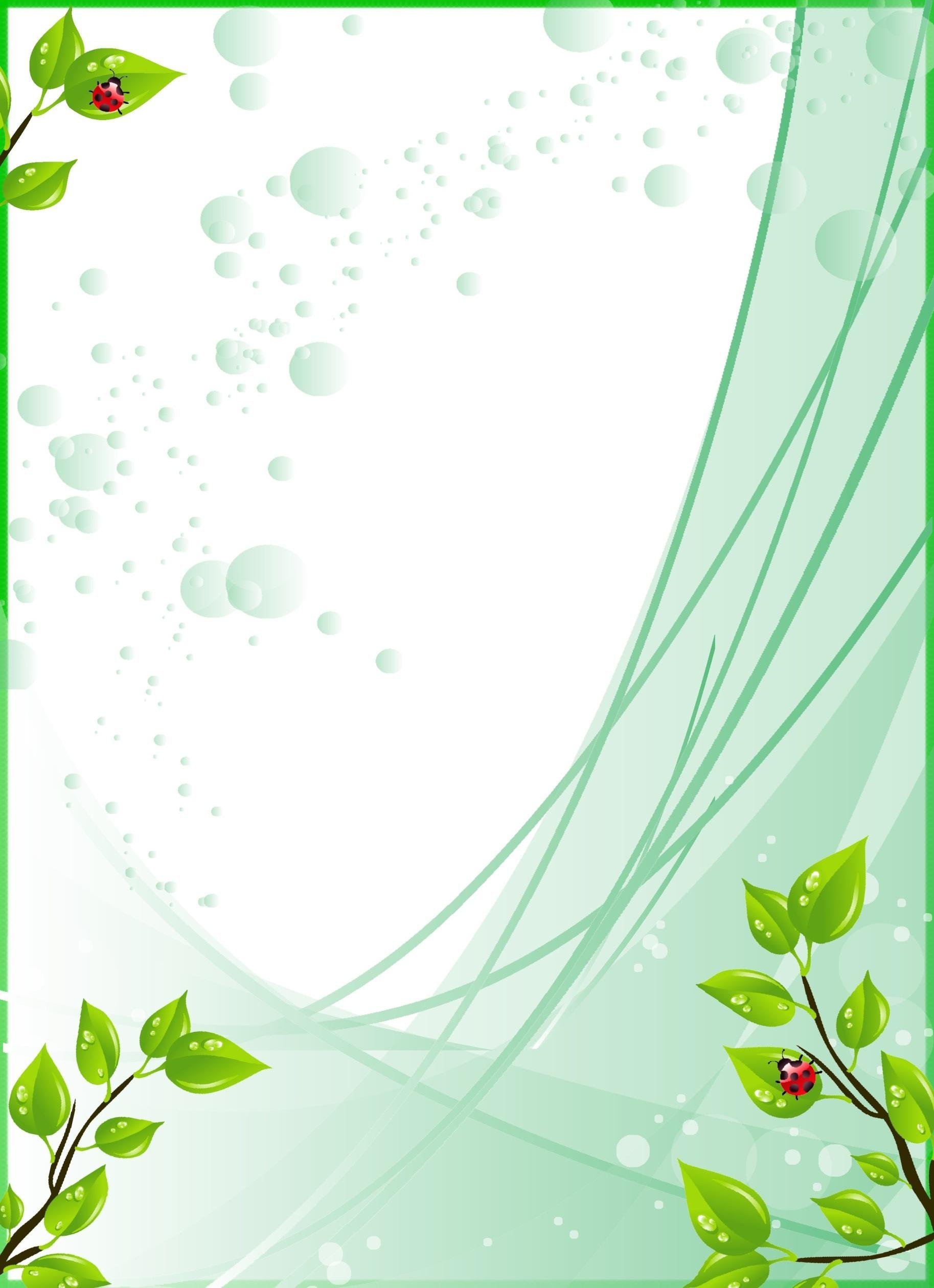 Для тебя, МАМА!
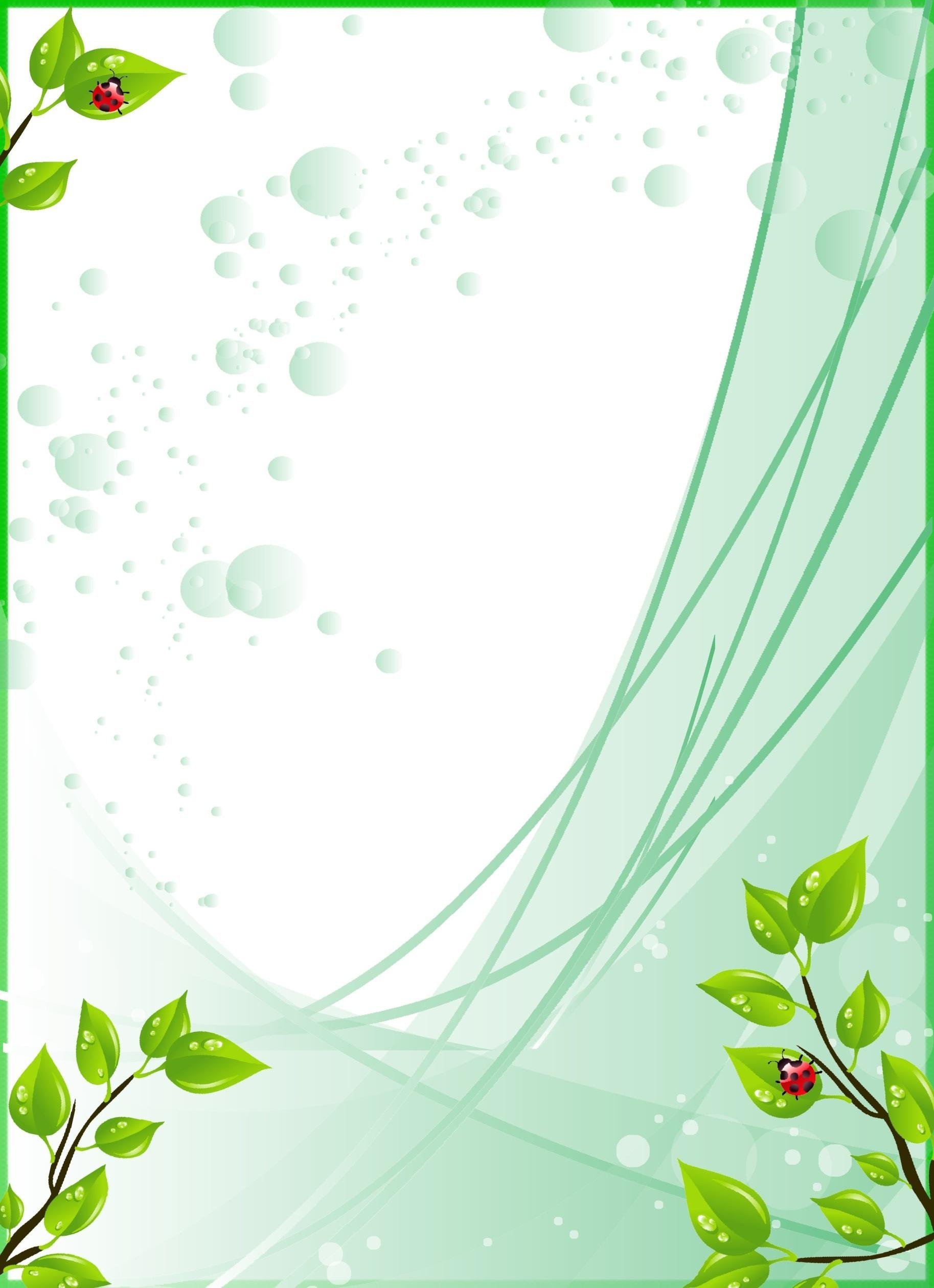 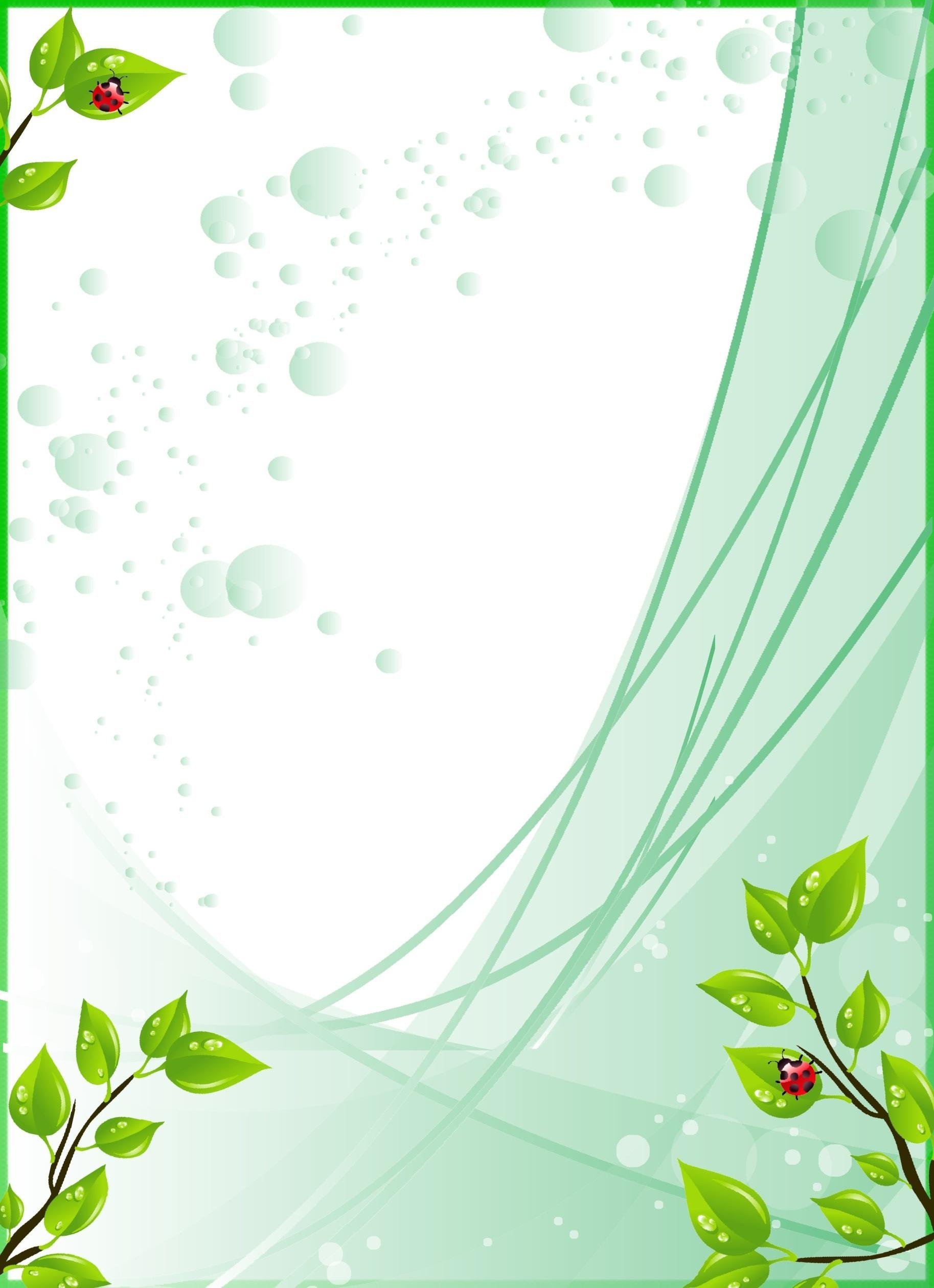 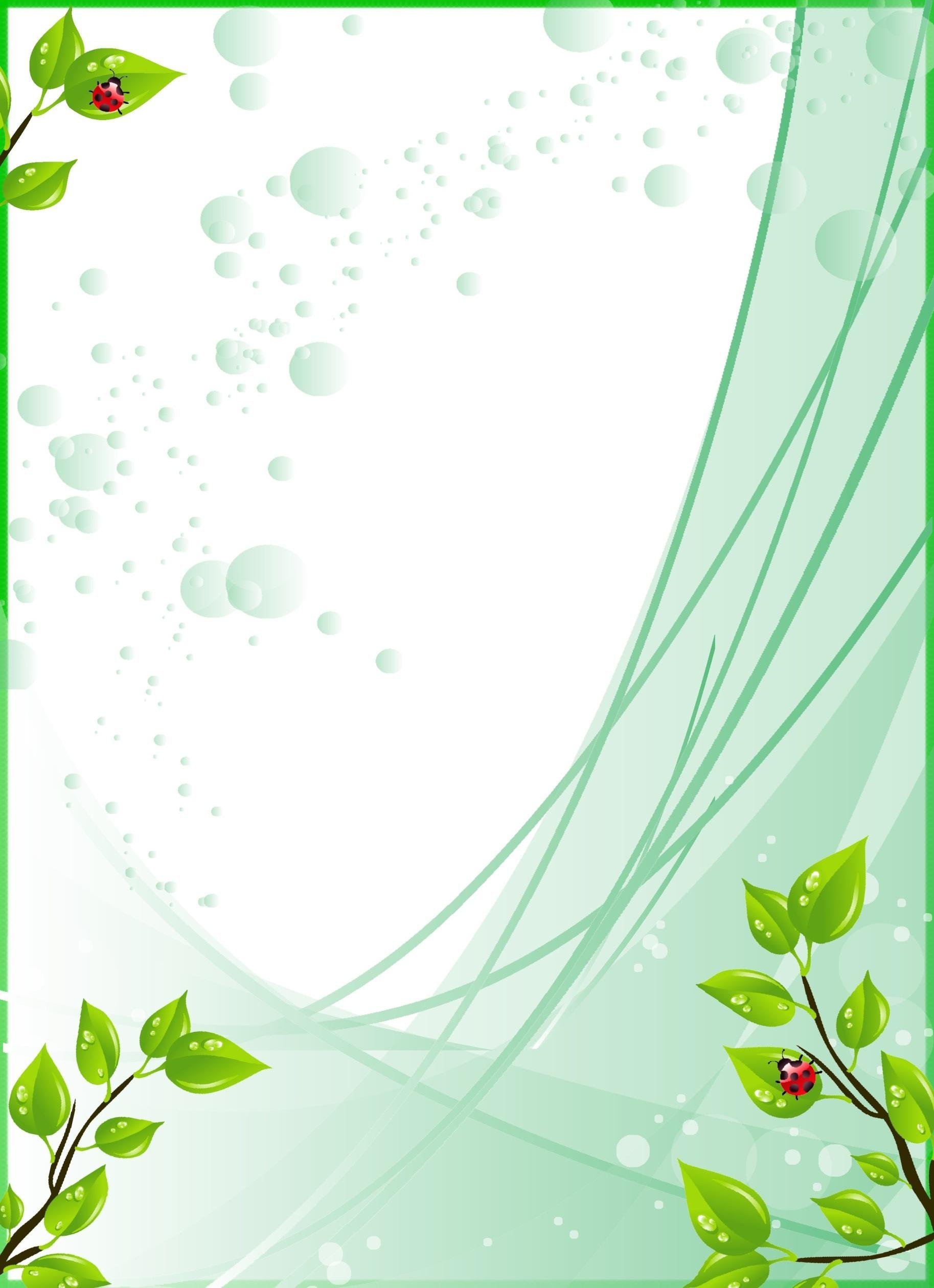 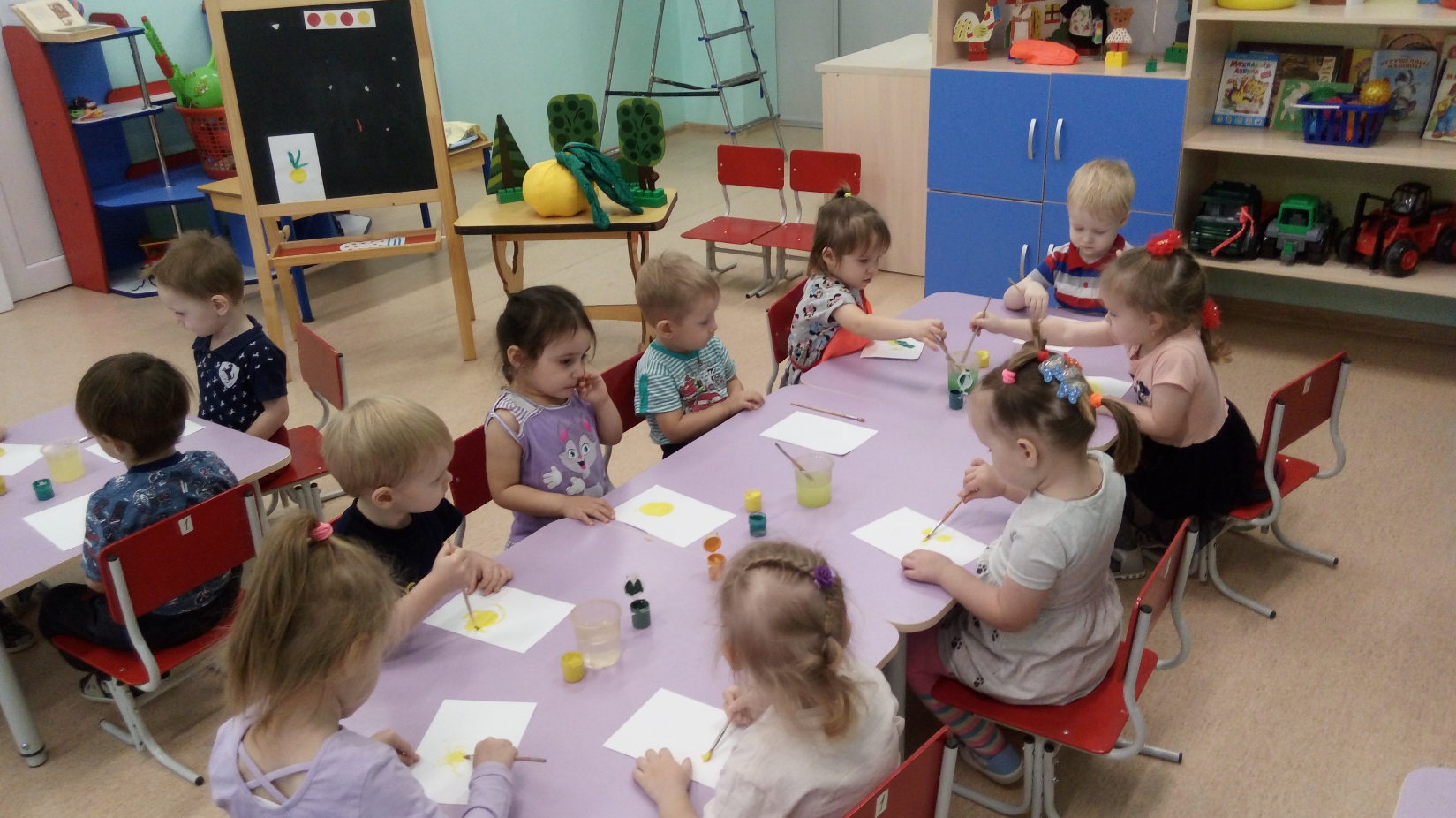 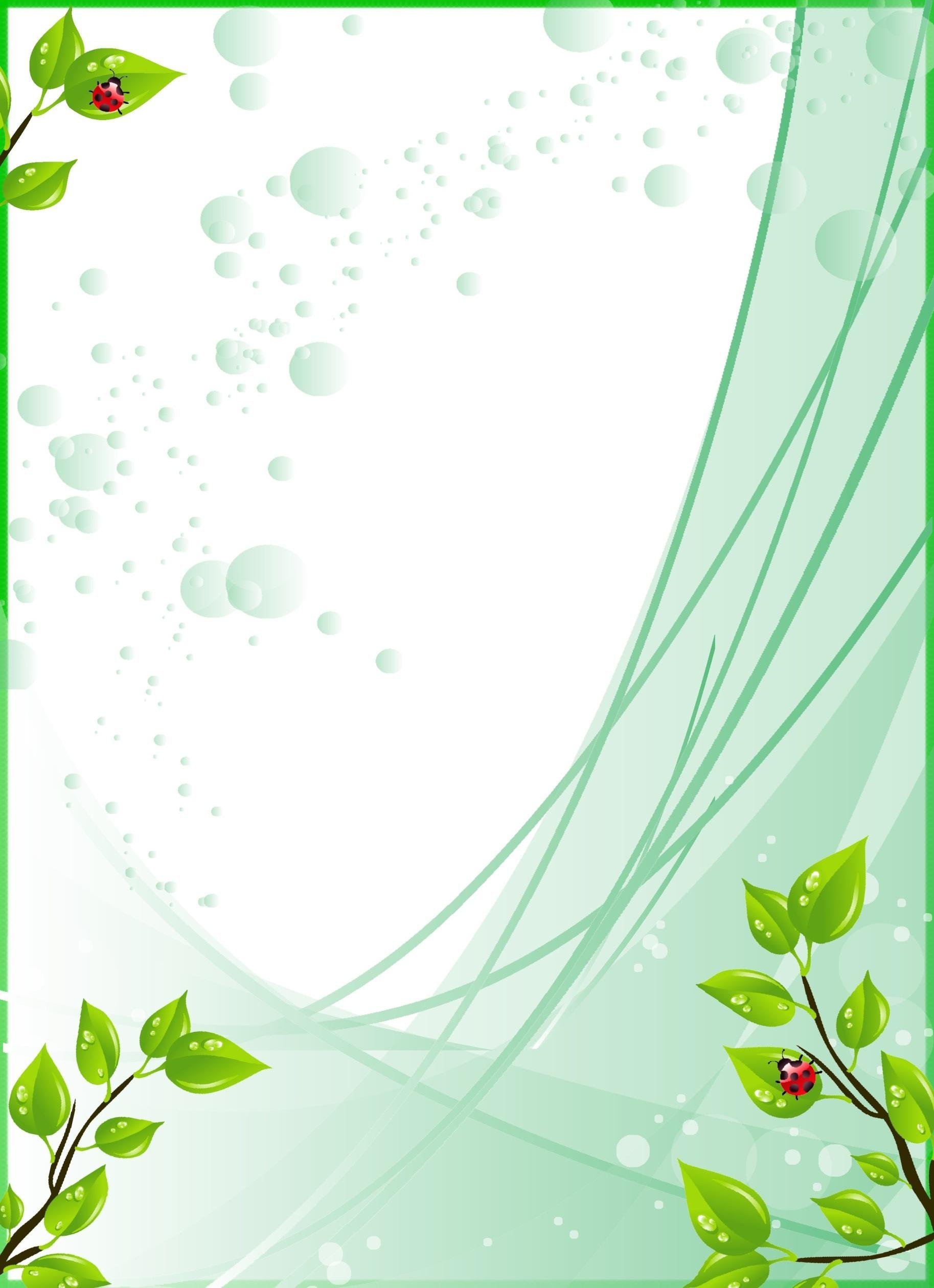 Мы Вас ЛЮБИМ!